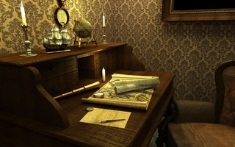 Чему нас может научить Робинзон Крузо
Даниэль Дефо
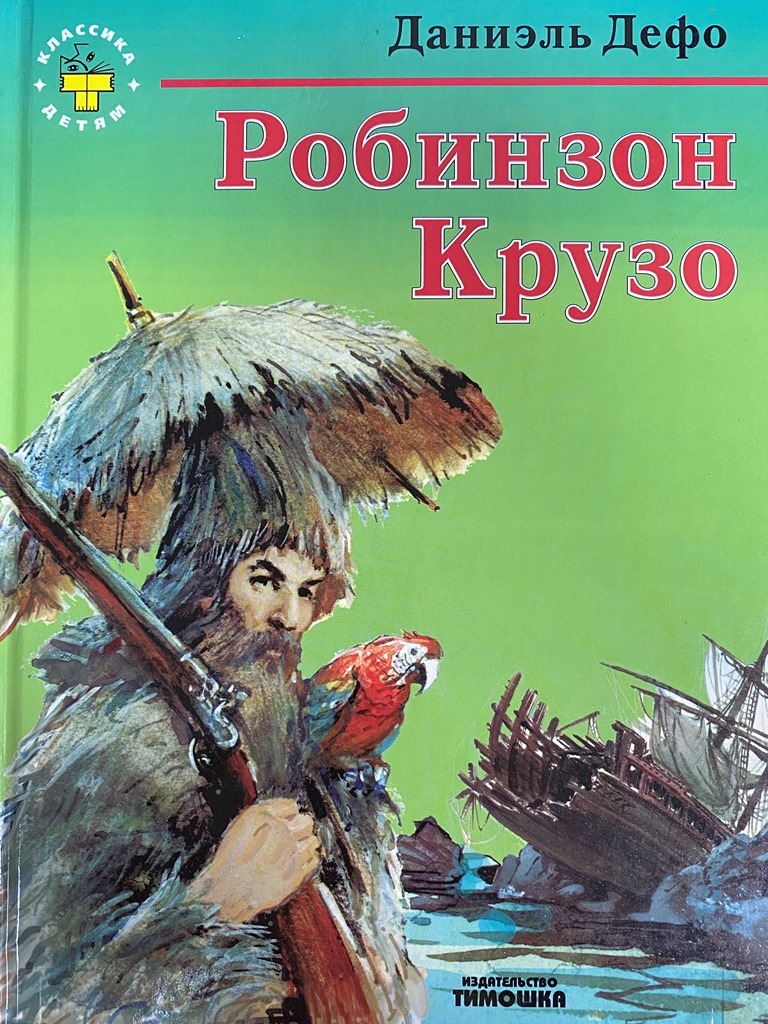 Прототип - первоначальный образец, прообраз, преимущ. действительное лицо как источник для создания литературного образа, героя.Известно, что в XVIII веке на острове Мас-а Тьерра жил Александр Селькирк, которого спас от вынужденного заточения знаменитый мореплаватель Кук.
Вопросы внимательному читателю
1.      В каком городе родился Робинзон? 
А) Виндзор
Н) Йорк
Ж) Солсбери
2. Сколько лет было Робинзону Крузо, когда он впервые отправился в морское путешествие?
Б) 22
И) 18
В) 26
3.      Где Робинзон провел первую ночь после кораблекрушения?
К) на дереве
И) в землянке
Ж) на берегу
4.      На чем Робинзон переправлял вещи на остров?
Ю) на лодке
Д) на веревке
О) на плоту
5.      Каких животных взял с корабля Робинзон?
Б) крыс и мышей
В) попугая
Г) кошек и собаку
6.      Сколько рейсов на корабль сделал Робинзон?
В) 7
Г) 10
Д) 12
7. Почему зонтик и одежду Робинзон шил мехом наружу?
А) Чтобы стекала по нему дождевая вода
Б) Чтобы звери боялись
В) Чтобы солнце не напекло
8. Какие предметы мебели Робинзон сделал прежде всего?
А) Кровать и табурет
Е) Полку для ружья
Н) Стол и стул
9. Какие животные обитали в восточной части острова?
Е) Козы
Л) Лошади
У) Обезьяны
10. Когда Робинзон смог отделить себе часть зерна на еду?
Ж) на второй год
С) на четвертый год
Ю) на третий год
11. Чем лечился Робинзон, когда заболел лихорадкой?
В) Козьим молоком
Г) Рыбой
Д) Табаком
12. На корабле Робинзон нашел книги. Какую книгу он читал чаще всего?
А) Библию
Б) Бортовой журнал
В) Рецепты английской кухни
13. Какие погодные периоды были на острове?
А) Период землетрясений
Б) Период ветра и шторма
В) Период дождей и период засухи
14. Как часто Робинзон мог сеять зерна и собирать урожай?
А) Два раза в год
Б) Один раз в год
В) Один раз в два года
15. Что научился плести Робинзон?
И) Корзины
К) Рыболовные сети
Л) Ловушки для зверей
16. Робинзон спас на острове дикаря. Как его звали?
П) Среда
Р) Суббота
С) Пятница
17. Кого взял с собой Робинзон, когда покидал остров?
Э) Кошек и собаку
Ю) Пятницу и козу
Я) Пятницу и попугая
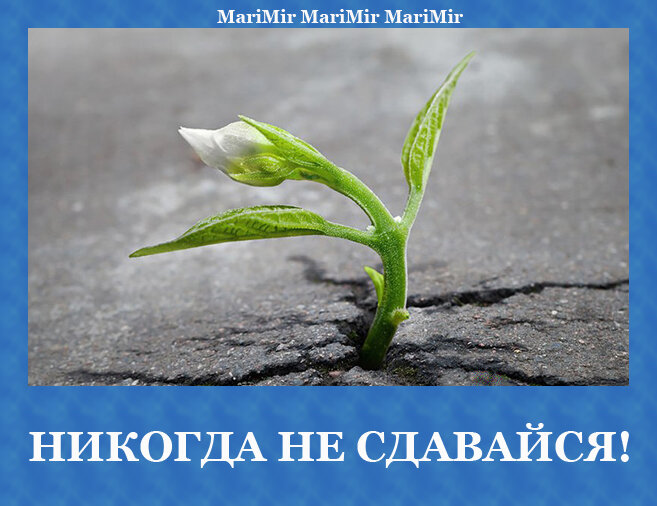 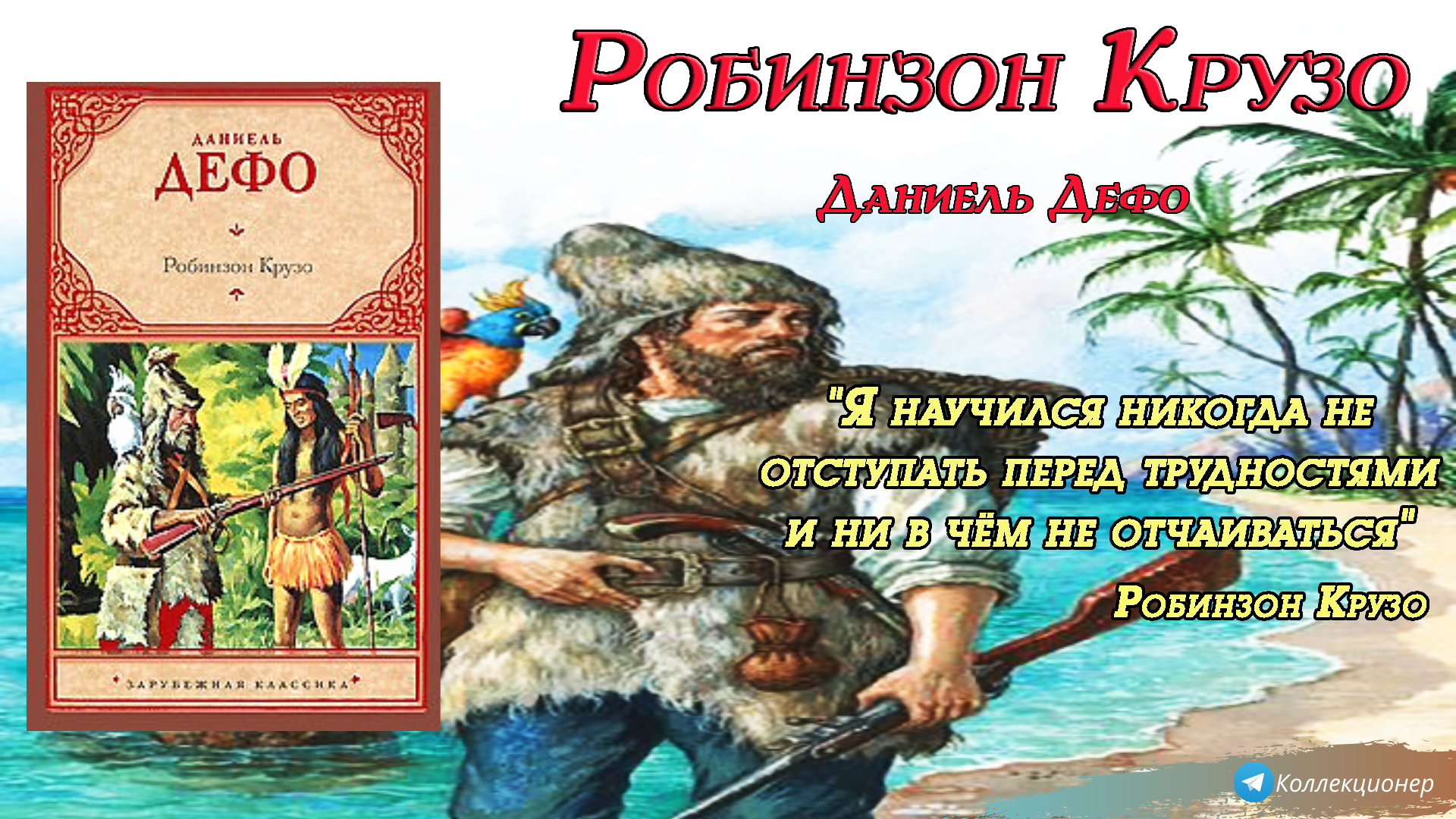